SOŠ poľnohospodárstva
 a služieb na vidieku

Predmestská 82
Žilina
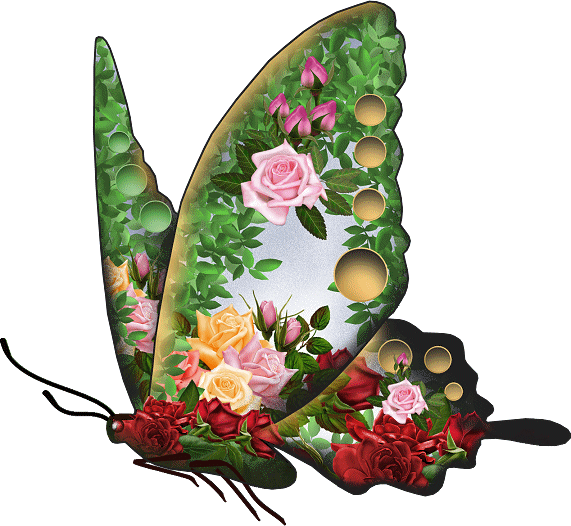 Chceš byť uspešný záhradný návrhár
 a aranžér nádherných kytíc ?
!!! Pridaj sa k nám !!!
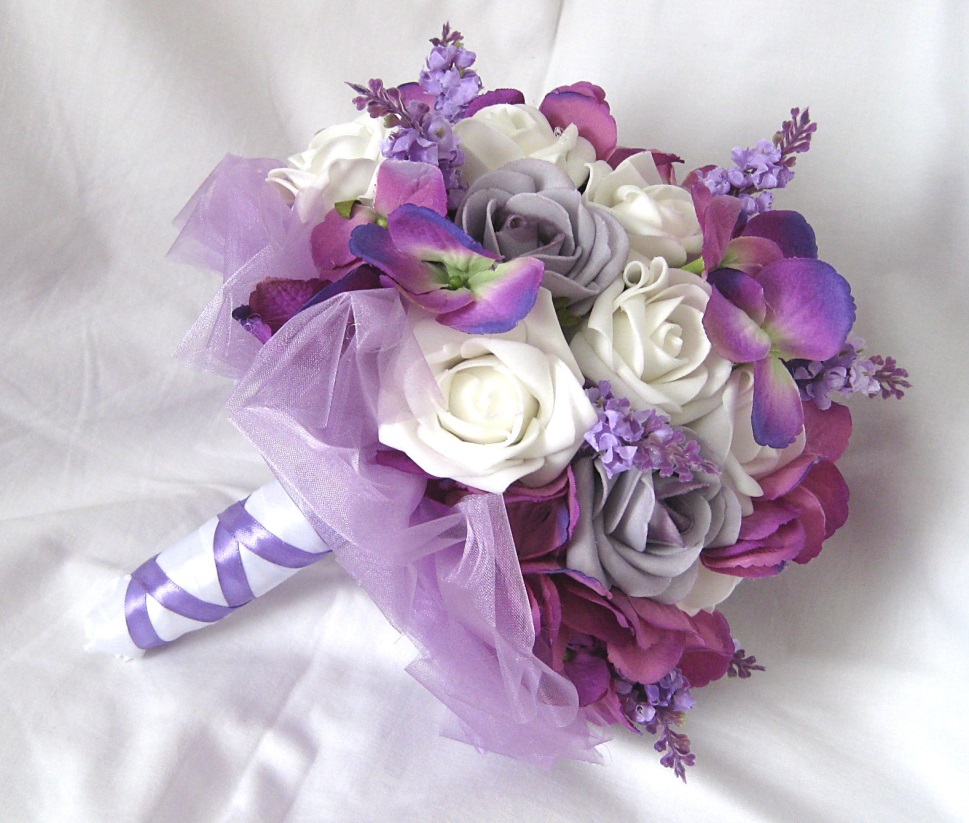 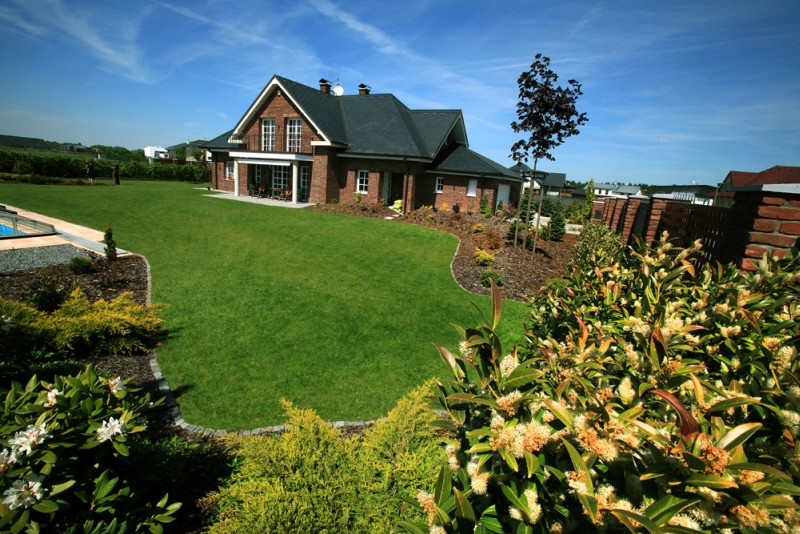 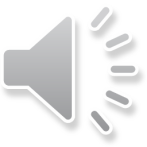 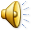 26 sadovníctvo a krajinárska tvorba
 ŠkVP: záhradná architektúra
Študijný odbor 4211 M záhradníctvo
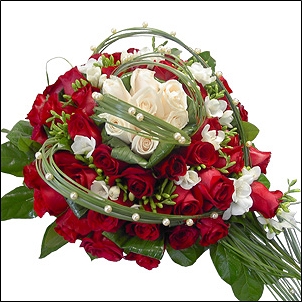 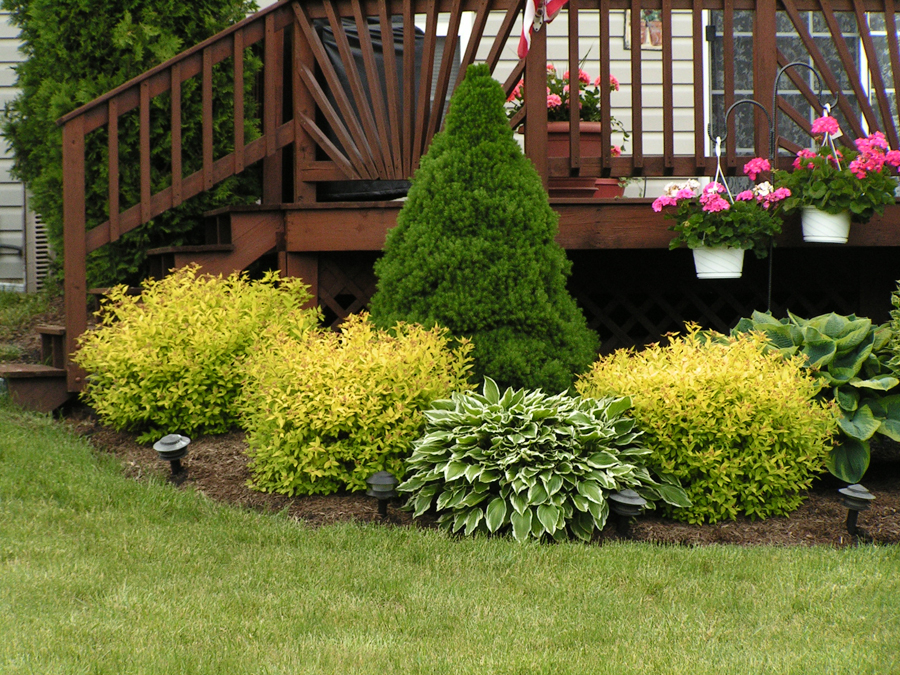 Základné údaje
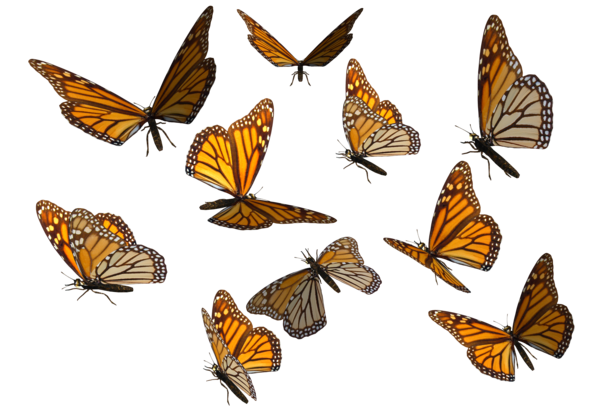 Dĺžka štúdia: 4 roky
Odbor je určený: dievčatám aj chlapcom
Podmienky prijatia:
žiak, ktorý dosiahol v každom    predmete samostatne najmenej 90 %    pri celoslovenskom testovaní žiakov 9. ročníka    je prijatý bez prijímacej skúšky
ostatní žiaci sú povinní robiť prijímacie skúšky    z predmetov SJL a BIO (v rozsahu učiva ZŠ    predmetu prírodopis)
Základné údaje
Spôsob ukončenia štúdia: 
    maturitná skúška
Doklad o vzdelaní:
maturitné vysvedčenie; medzinárodný certifikát IES

Poskytnutý stupeň vzdelania: 
úplné stredné odborné vzdelanie; klasifikácia stupňov vzdelania podľa ISCED-3A
Pracovné uplatnenie absolventov:
súkromný  podnikateľ v záhradníctve
v spoločnostiach so záhradníckym zameraním
 vo výskume a šľachtení, rozvoji mesta
 aj mimo  študijného odboru
 možnosti ďalšieho vzdelávania:
pomaturitné štúdium
štúdium v príbuzných odboroch na VŠ
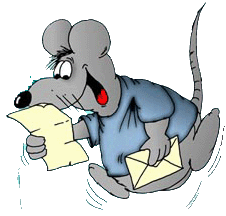 Profilové predmety
1 cudzí jazyk
sadovnícka tvorba – práca v originálnom softvéri  SADOVNÍCKA PROJEKCIA,  kde sa študenti naučia vytvárať na počítači projekty záhrad
 floristika, kvetinárstvo
 ovocinárstvo, zeleninárstvo
 účtovníctvo
 podnikanie a služby
 informatika
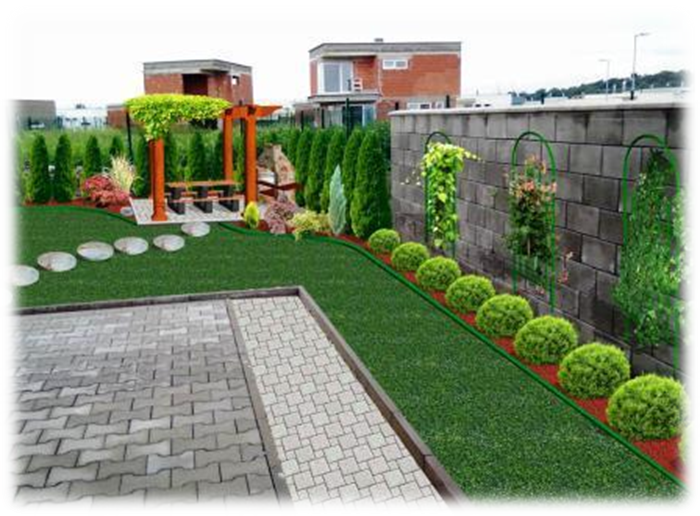 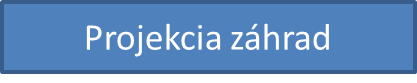 Program - Sadovnícka projekcia
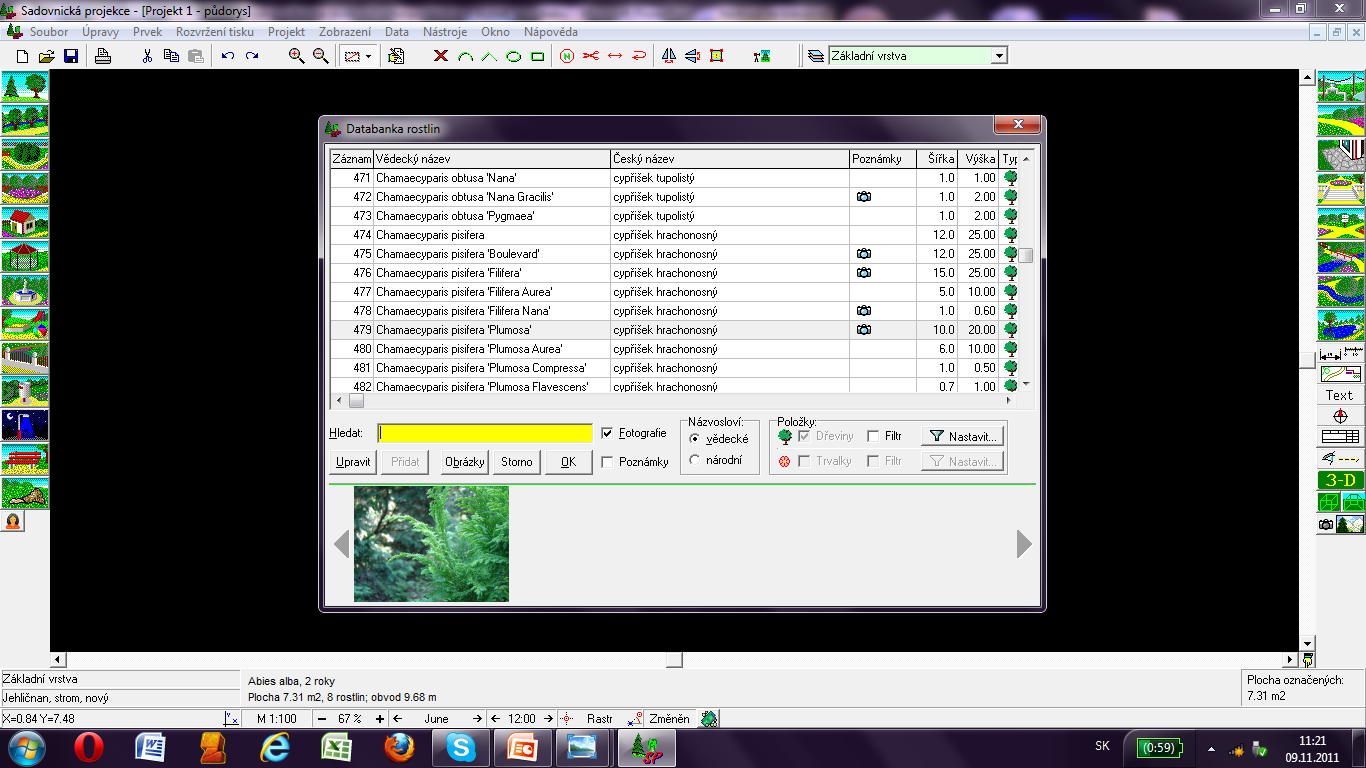 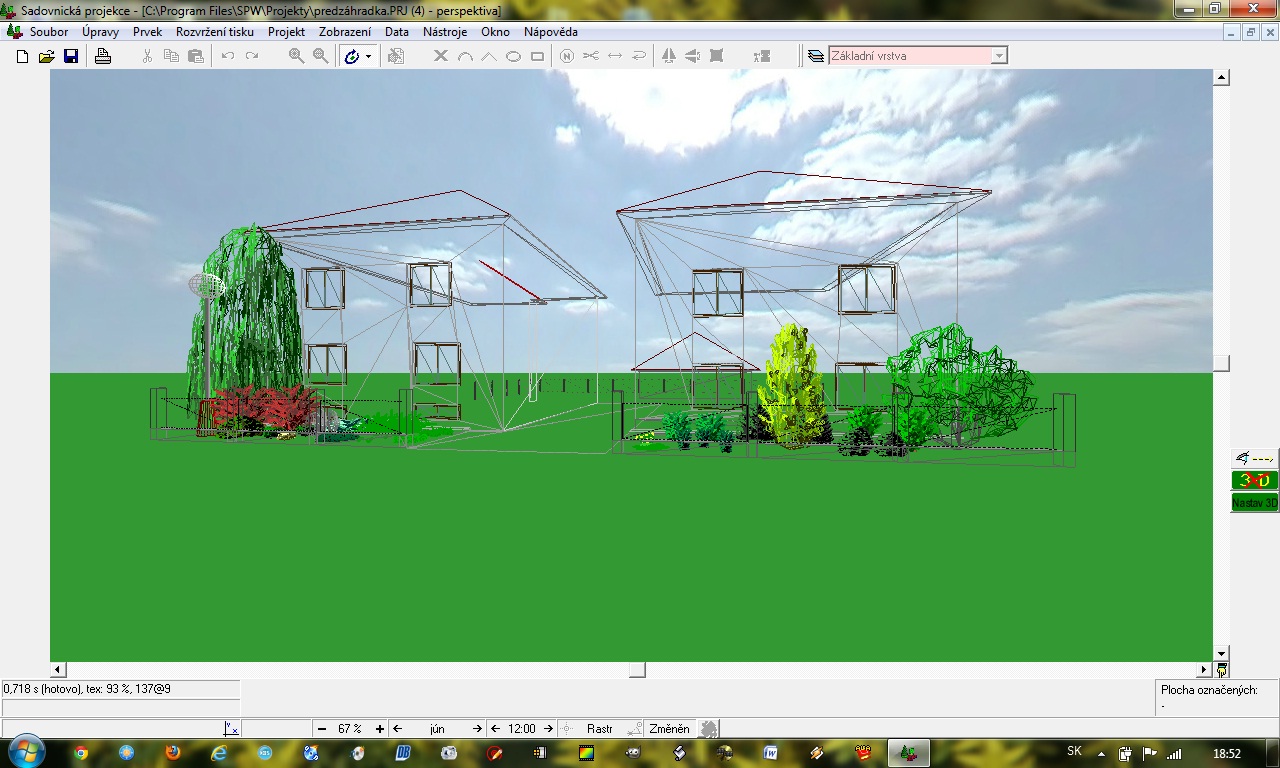 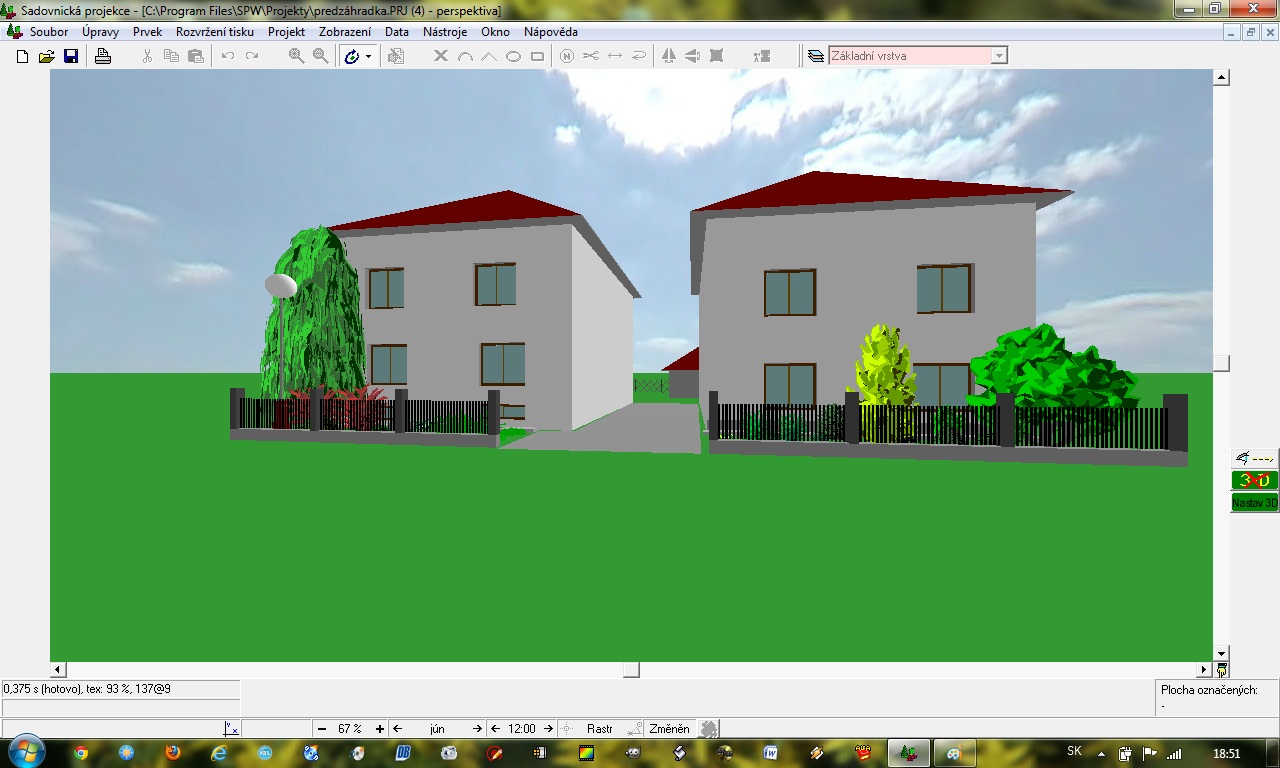 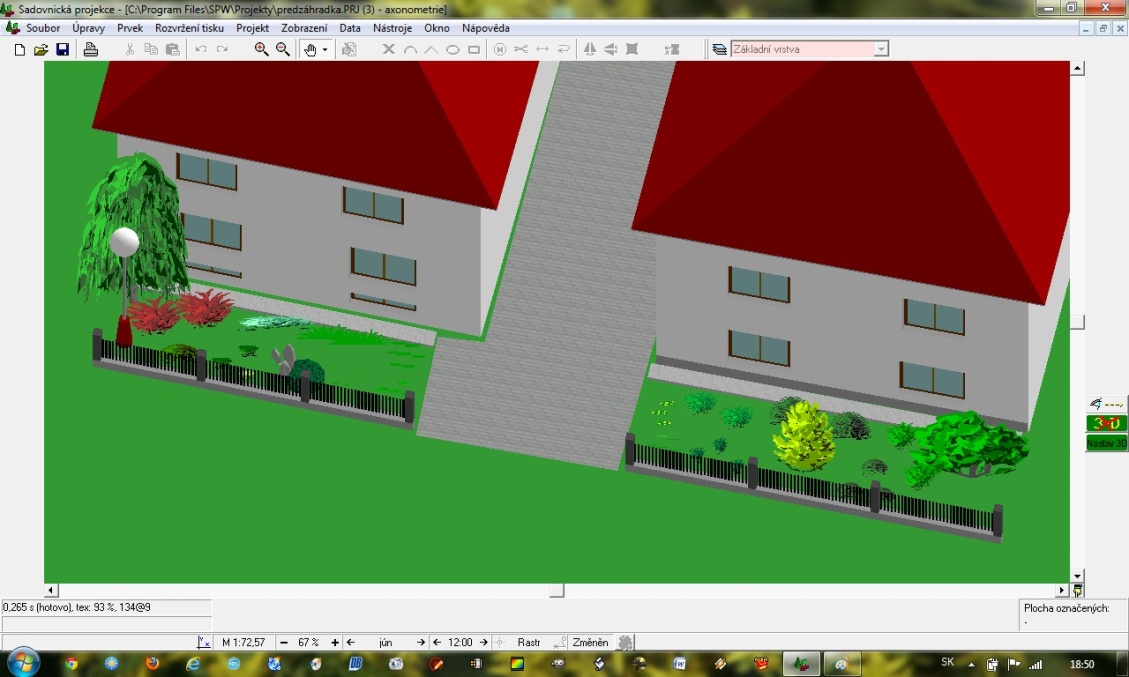 Sadovnícka projekcia
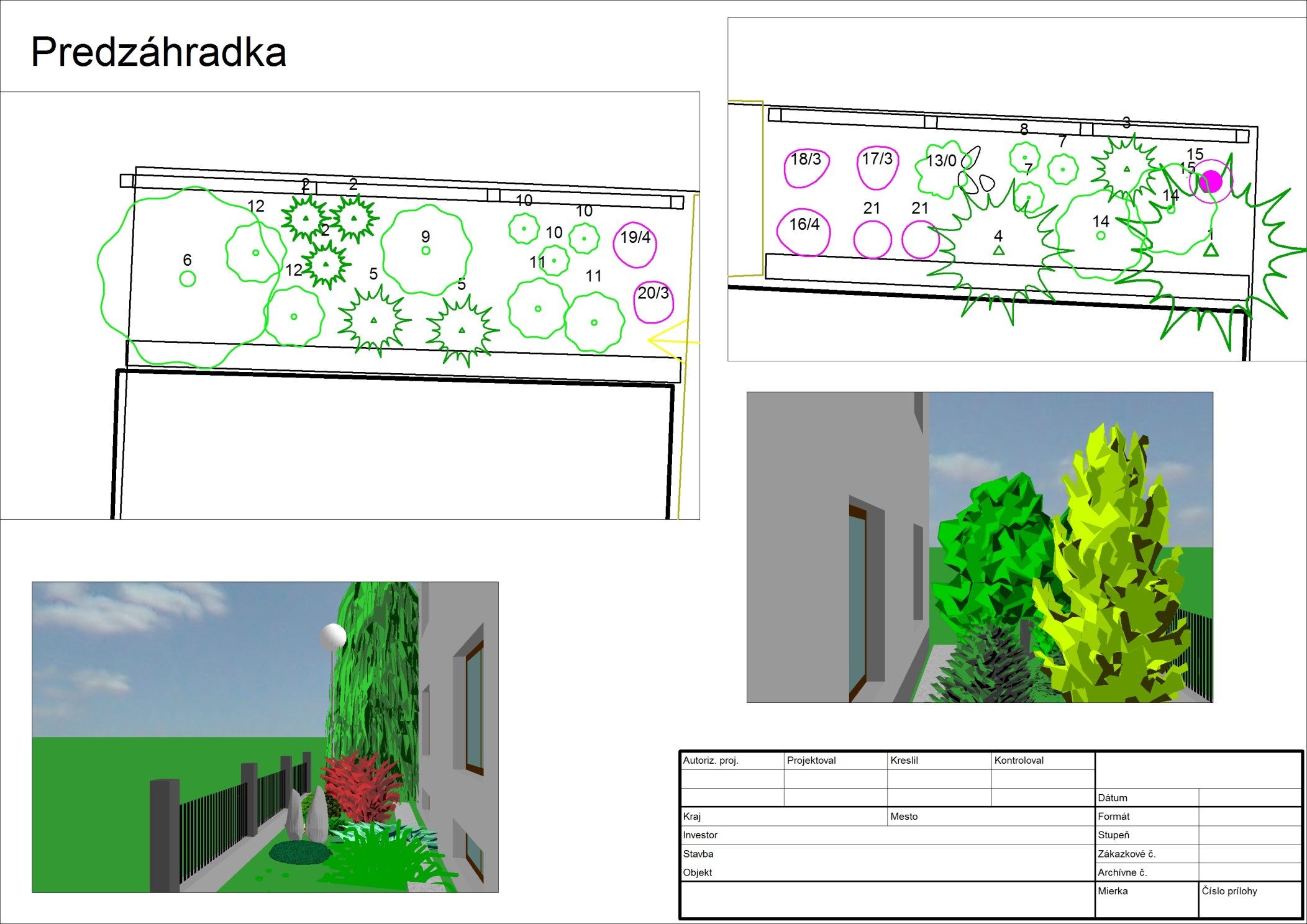 Sadovnícka projekcia
Získané vedomosti     
Navrhnúť záhrady, parky, menšie i väčšie úpravy zelene podľa estetických a účelových pravidiel
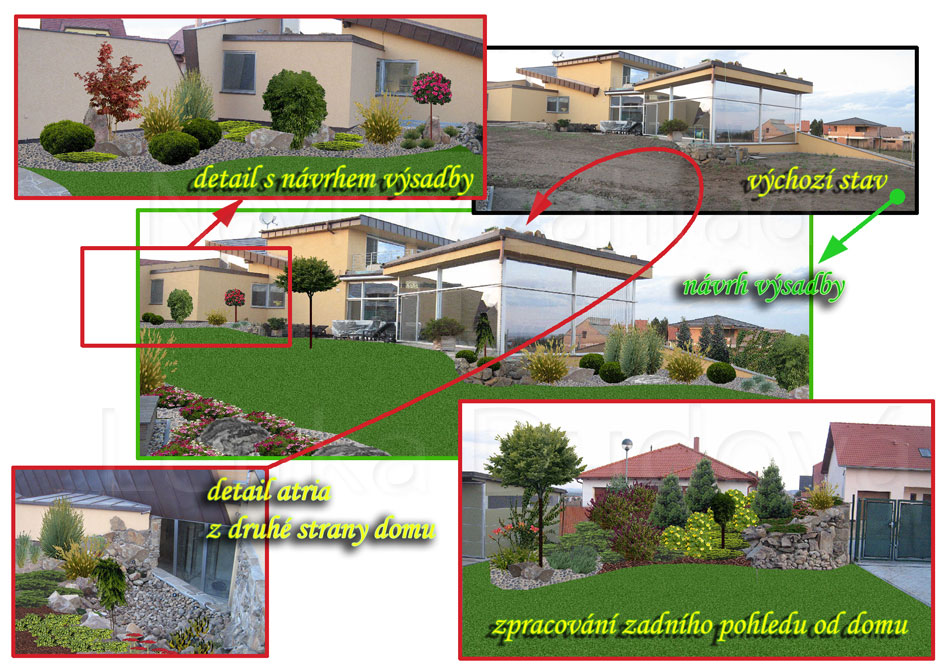 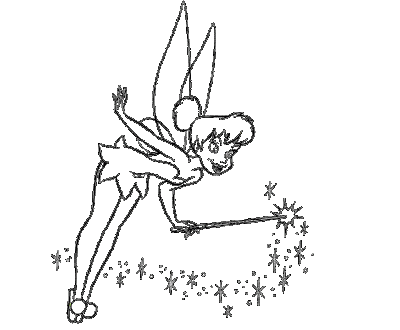 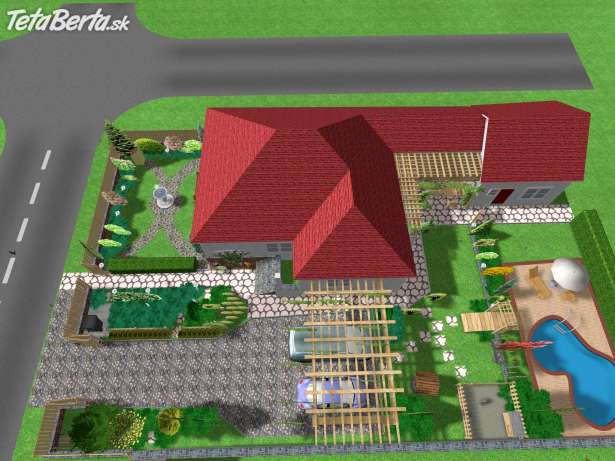 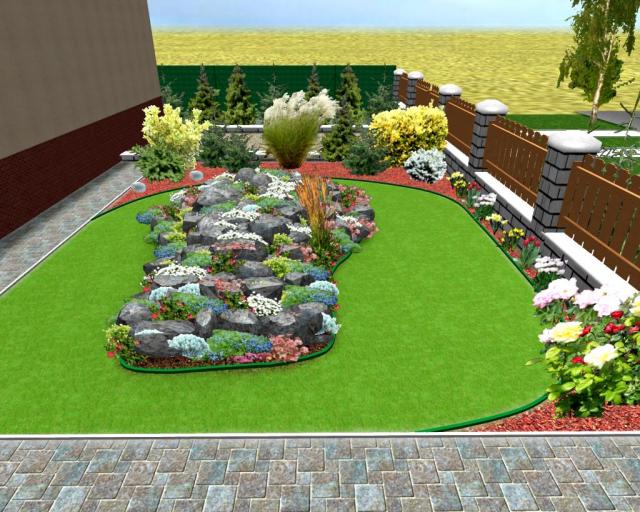 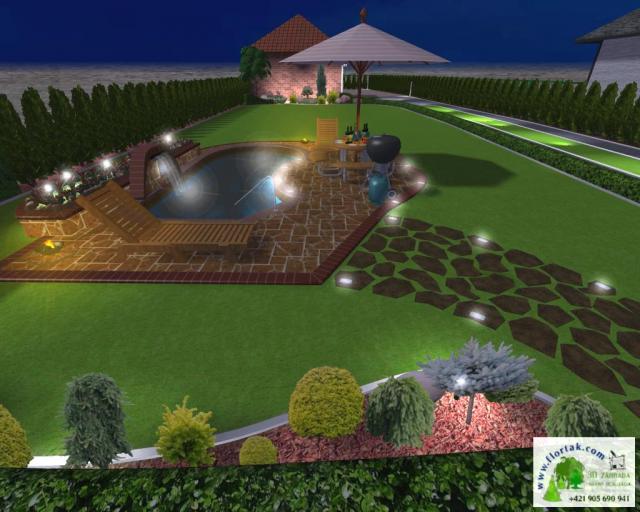 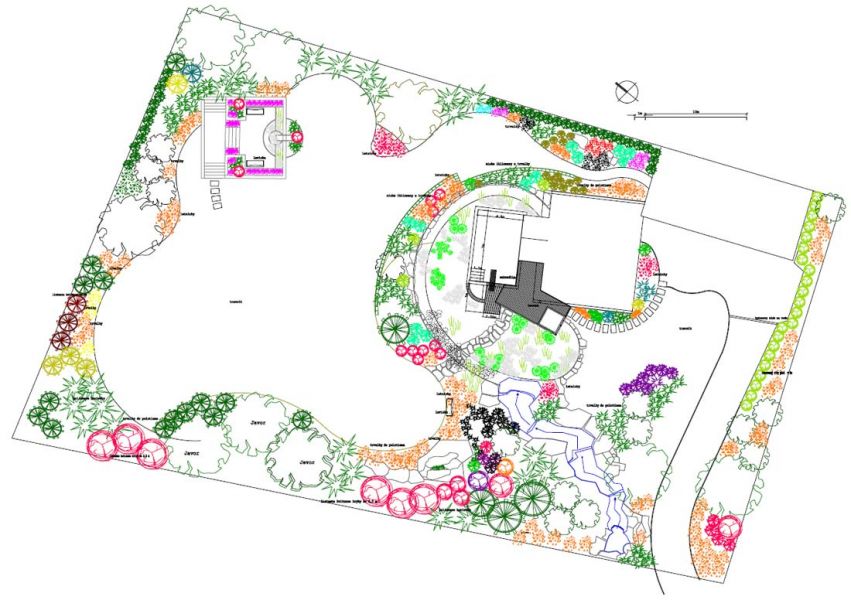 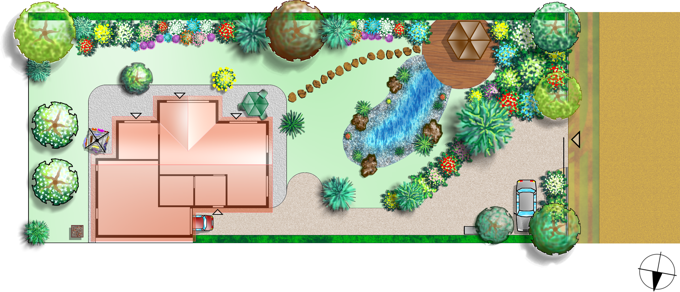 Sadovníctvo
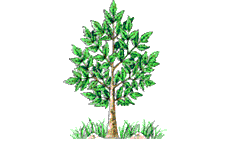 Získané vedomosti
Rozoznať sortiment drevín a poznať ich nároky
Vysadiť zeleň podľa projektu
Starať sa o sadovnícke úpravy po  vysadení
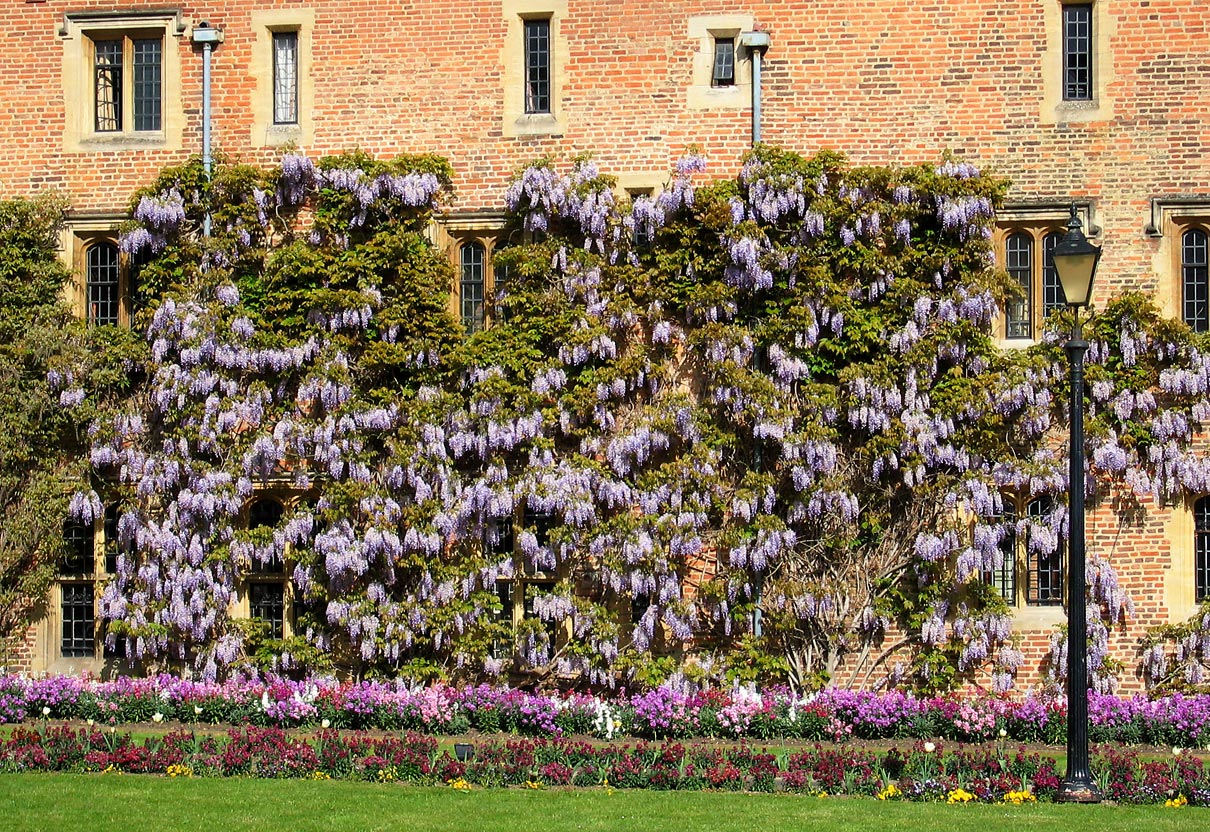 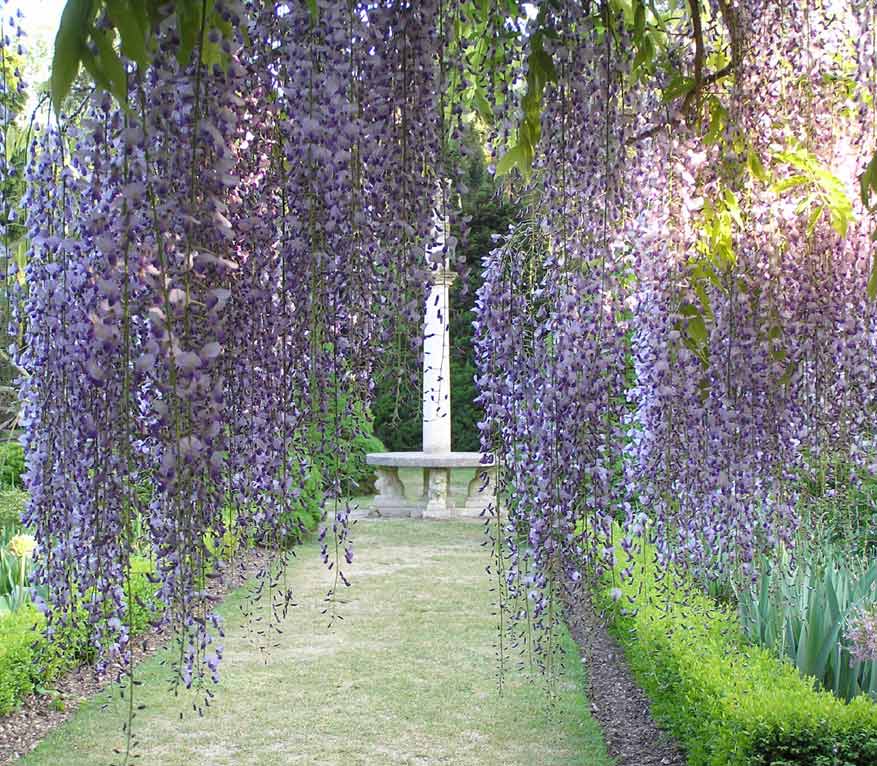 Kvetinárstvo
Získané vedomosti
Rozoznať sortiment kvetín a poznať ich nároky
Využiť kvetiny v sadovníckych úpravách
Starať sa o kvetiny podľa nárokov
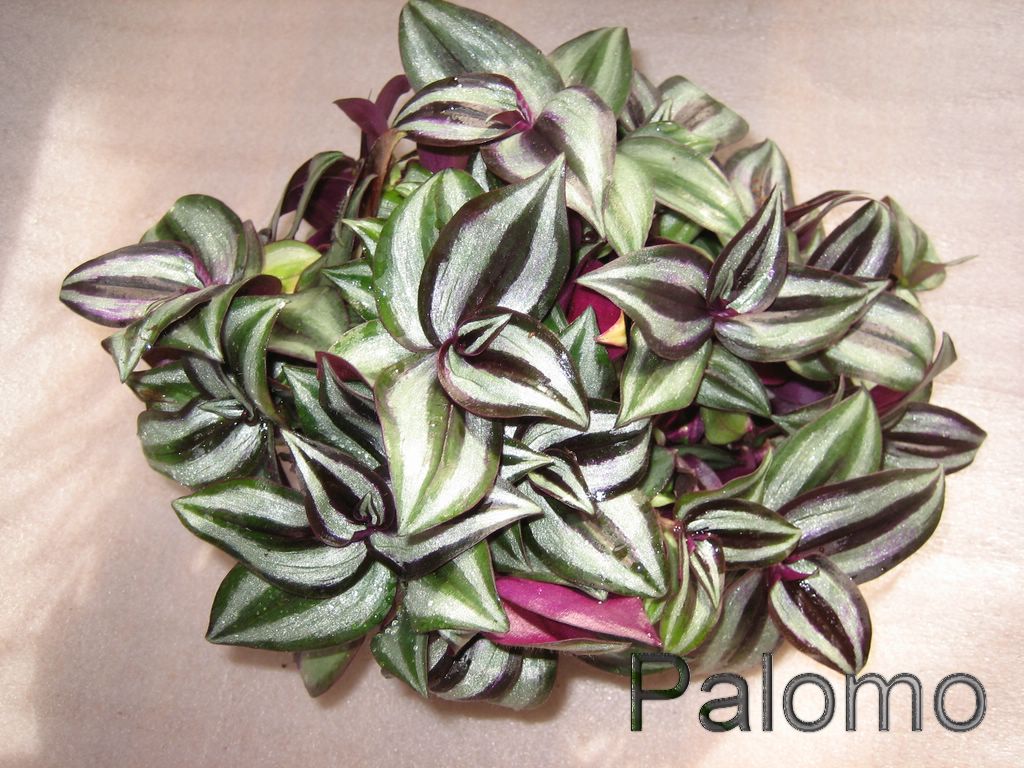 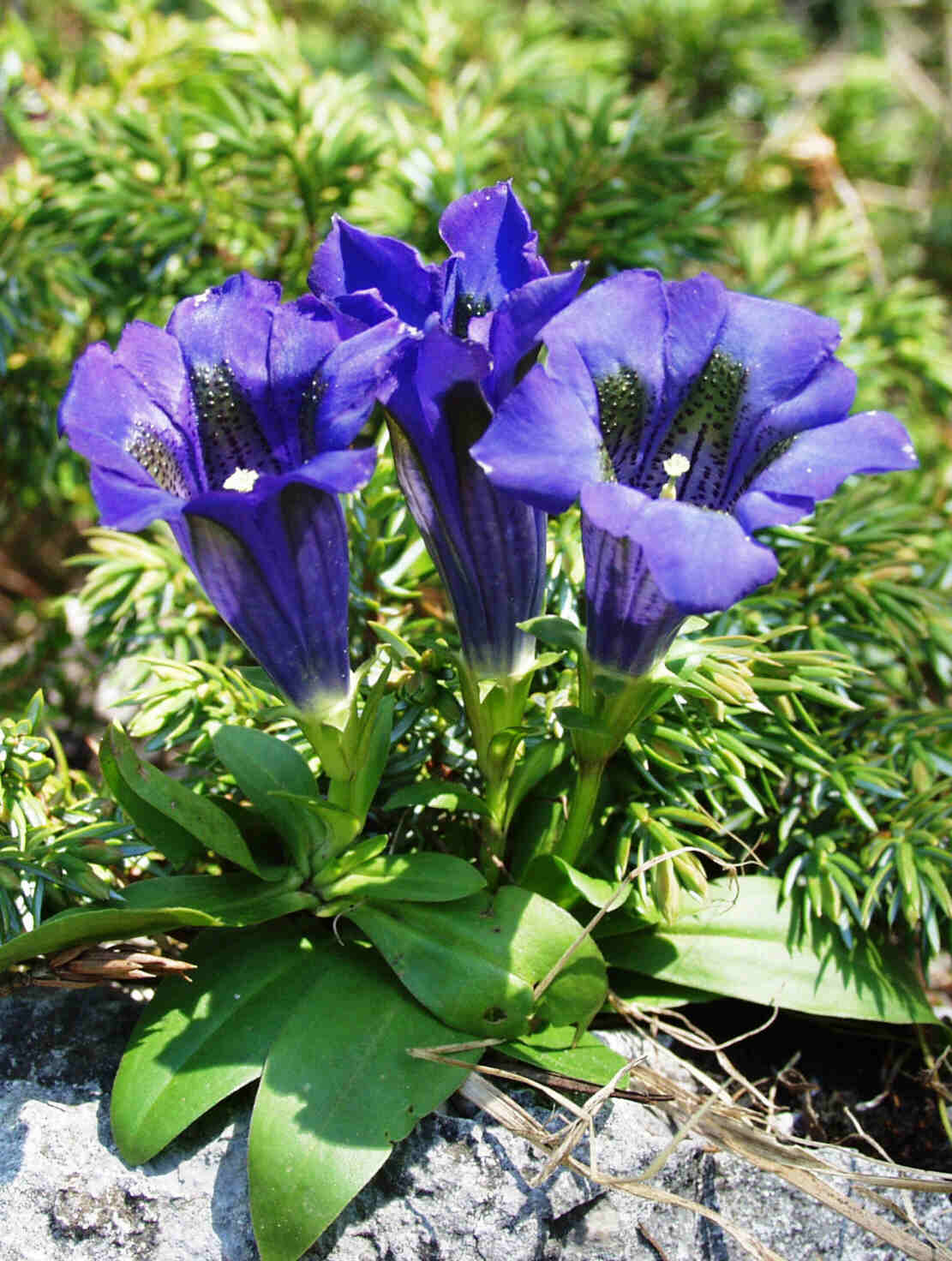 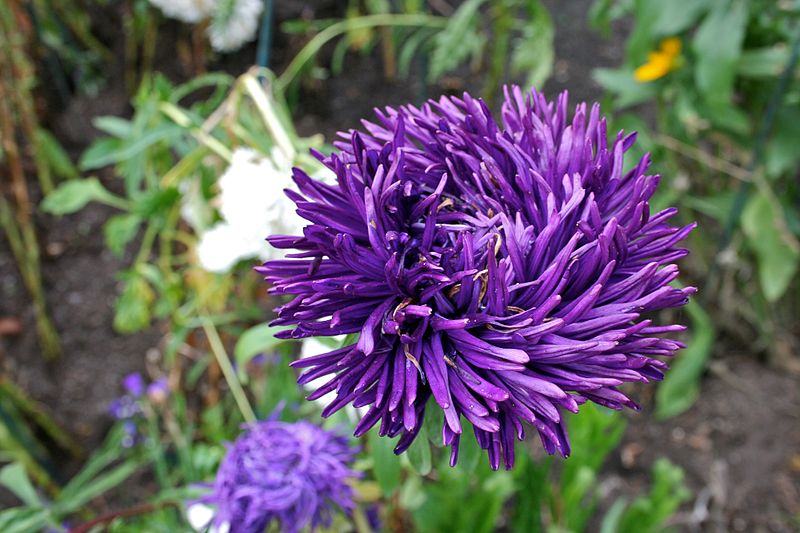 Zeleninárstvo
Získané vedomosti
Rozoznať sortiment zeleniny, poznať ich nároky a pestovanie
Využiť poznatky v navrhovaní projektov
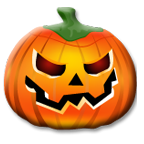 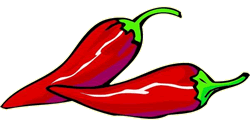 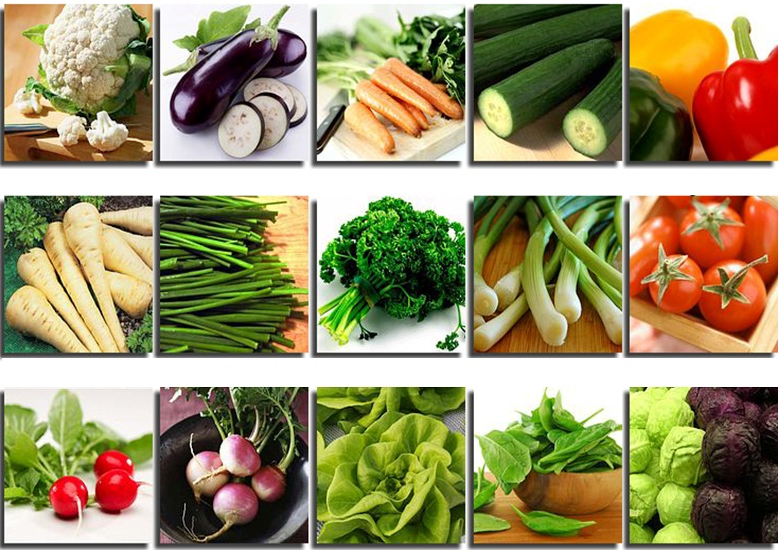 Ovocinárstvo
Získané vedomosti
Rozoznať sortiment ovocia, poznať ich nároky a pestovanie
Využiť poznatky v navrhovaní projektov
Navrhnúť ovocný sad
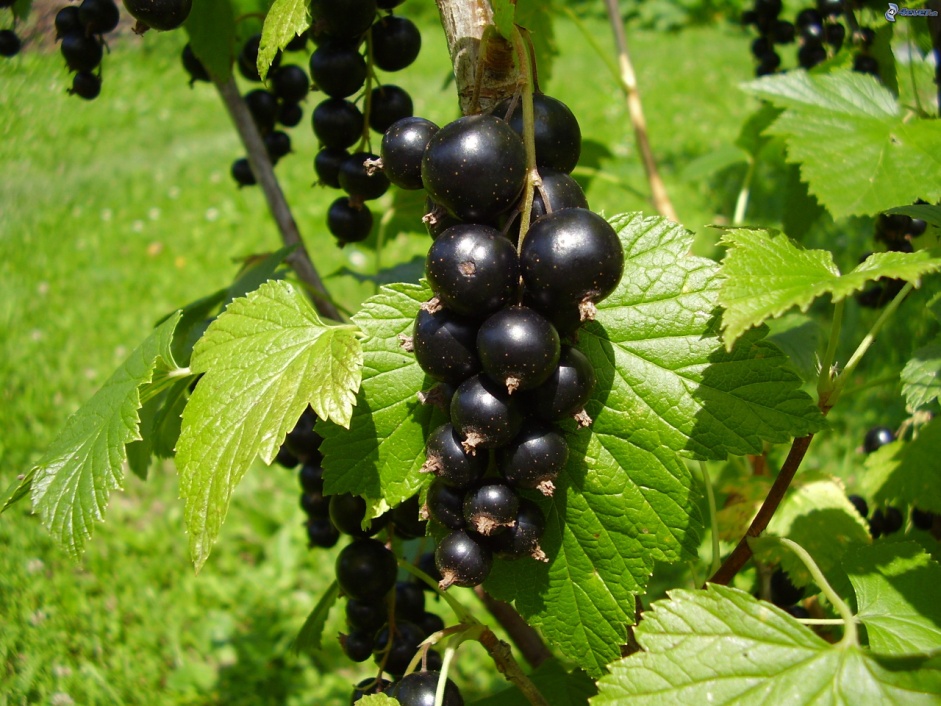 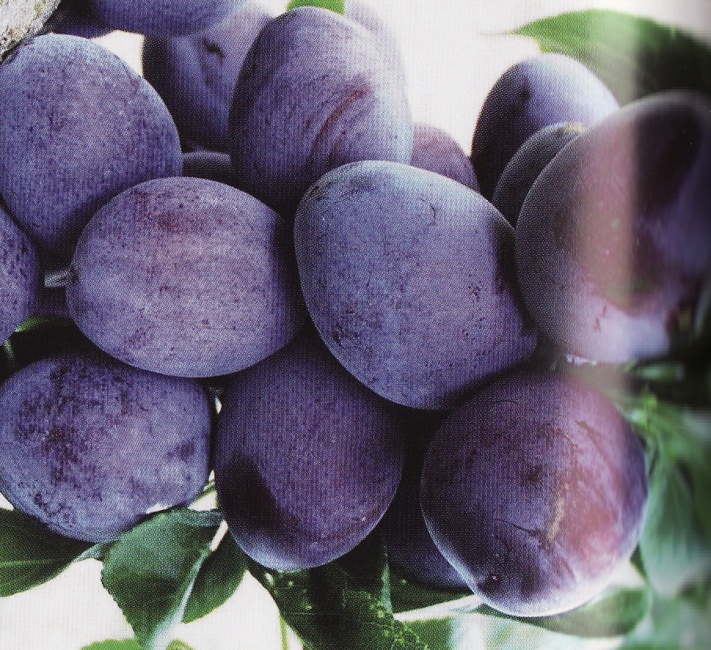 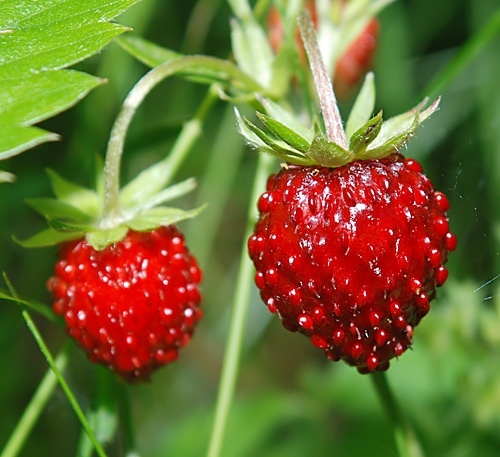 Floristika
Získané vedomosti
Vytvoriť aranžmány zo živých, sušených i umelých kvetín ako kytica, veniec, vypichovaná miska,obrazy a iné
Vytvoriť priestorové usporiadanie črepníkových kvetín
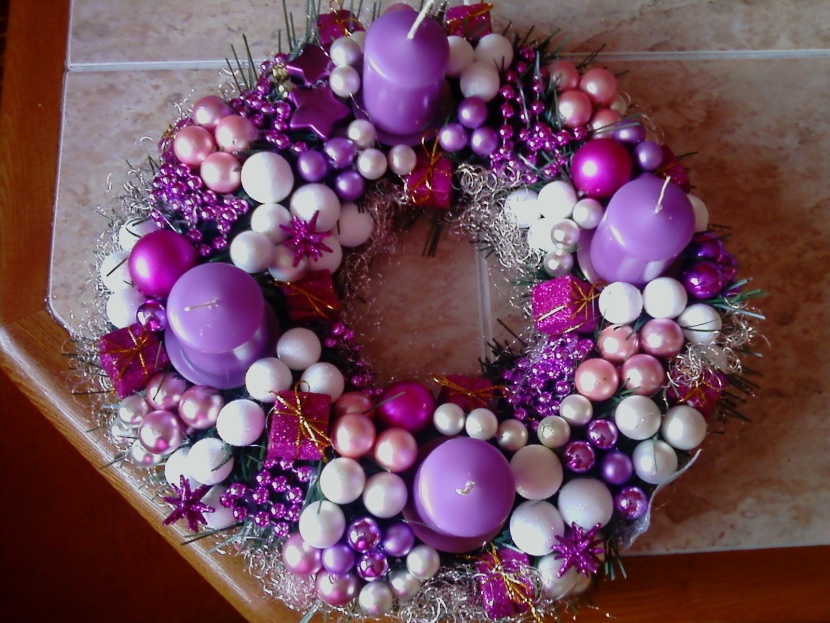 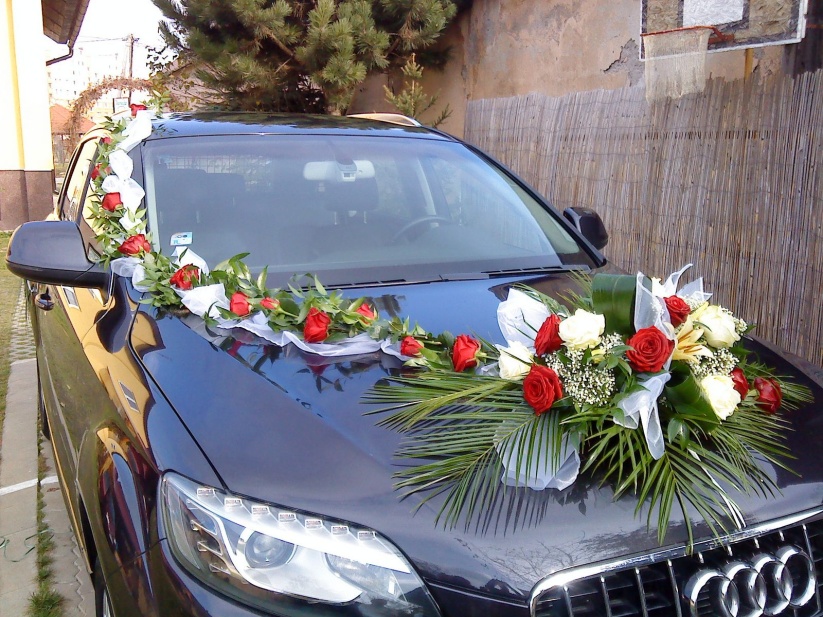 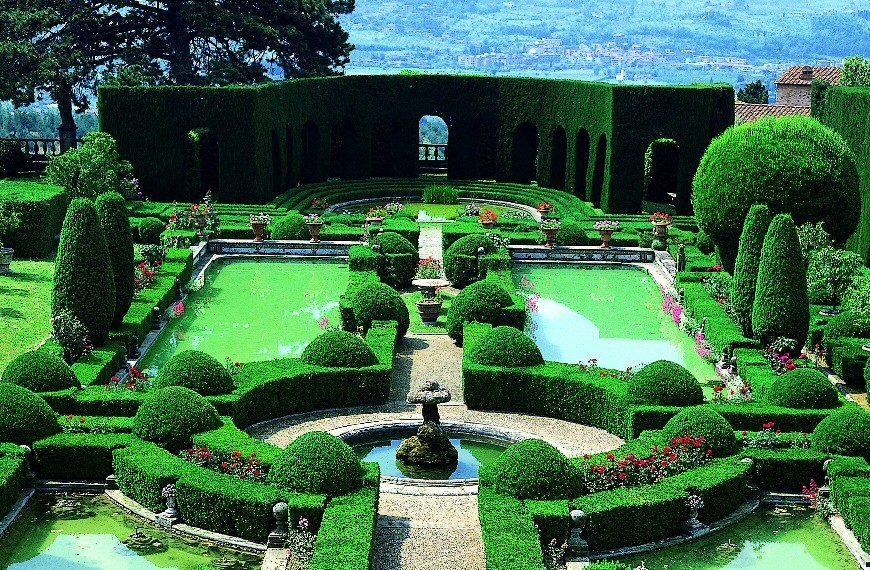 Z histórie
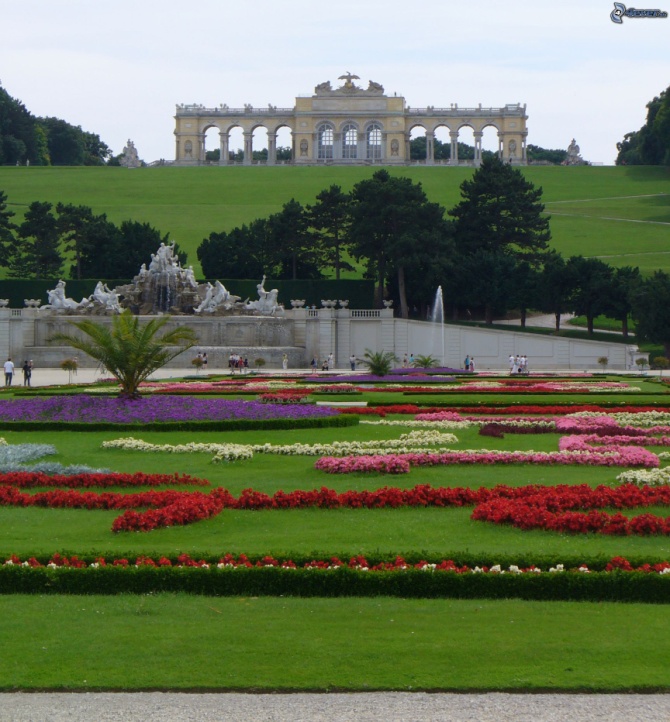 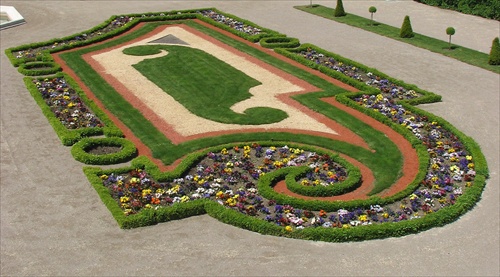 Pridaj sa k nám 
a buď úspešný !

